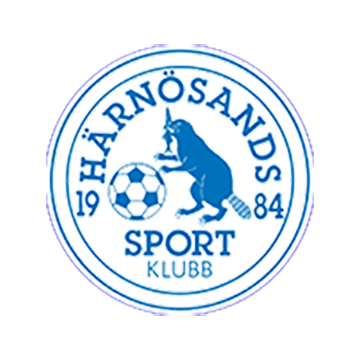 Vintersäsong 24/25
Dagordning
Träningstider
Cup vinter och sommar
Kostnad för vintersäsongen
Övrigt
Träningstider
Under oktober kör vi på myran på måndagar kl 18-19. Blir det frost eller snö ställs träningen in.
Från november blir det inomhus på fredagar mellan 16-17 på Gerestahallen.

Det är vad vi vet just nu.
Cup vinter
Mid Nordic Lucia Cup i TimråTorsdag 12 december till söndag 15 decemberCupen startar Fredag kl 14:00. Lokala lag ska vara beredda på att även spela torsdag kväll. De äldsta lagen spelar nattetid.Speltid 1 x 25 min (samma i final spel) vi spelar 7 mot 7 med9 mot 9 regler.
Cup sommaren -25
Hudikcup 13-15 juni
Mittnordencup 1-3 augusti
Kostnad för vintersäsongen
Klubben står för 1 träningstid inomhus om vi är minst 10 spelare per träningstillfälle.
Resten får vi stå för själva. Vi tar därför ut en avgift på 300kr per spelare som spelar under vintern, som en start om det är så att vi vill lägga in fler tillfällen. Det kan tex vara för fler tillfällen inomhus eller boxen om intresse finns.  Används alla pengarna tar vi ut en ny avgift.
De pengar som idag finns i lagkassan kommer inte användas under vintersäsongen.
Kostnad för luciacupen på 2700kr kommer delas på de spelare som är med på cupen.
Övrigt
Fråga kommer gå ut via laget.se om vilka som är intresserade av att spela under vintern.
Andra vinteridrotter går först. Fotbollen kan man vara med på om det inte krockar med annat.
Övriga frågor